Industrial case at Perstorp – Syngas CO2 removal
Alexander LeguizamónSupervisorsKirster ForsmanSigurd Skogestad
Steady state simulation
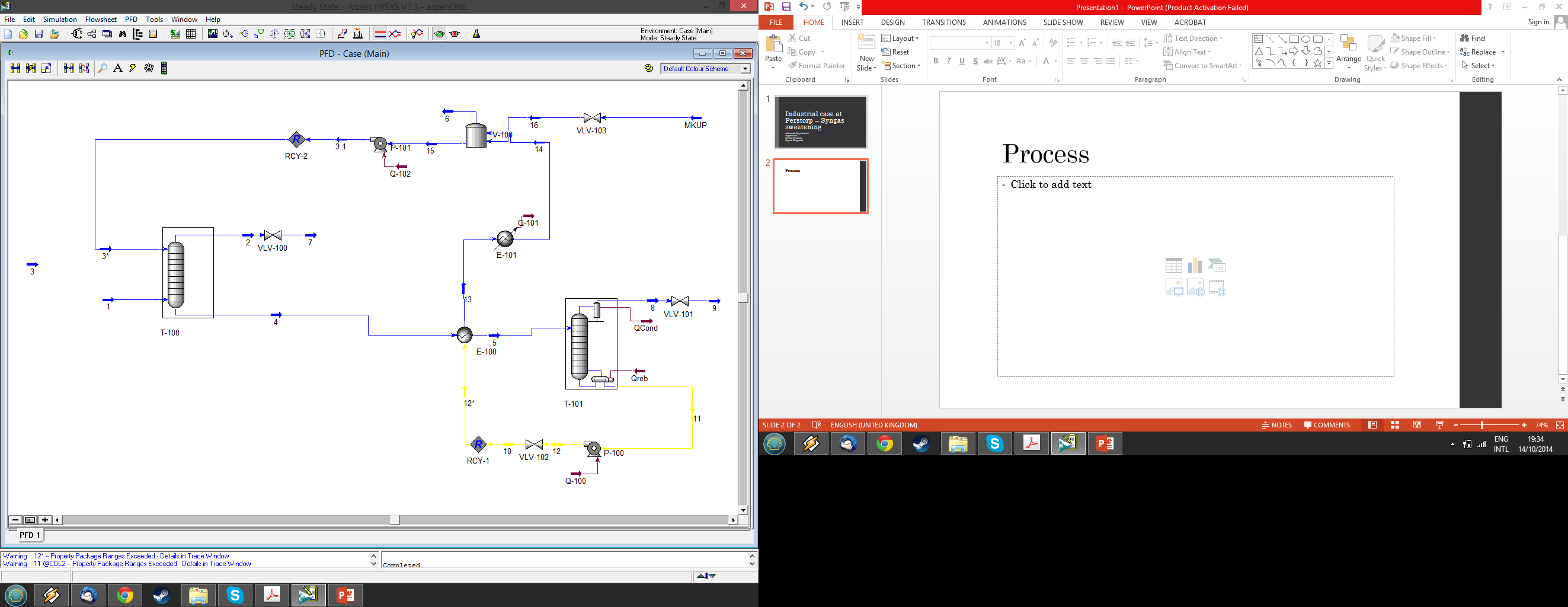 Next tasks
Optimize
Identify and select the best CVs
Propose control strategies
(if time) Tune the controllers